ГБОУ ВПО  «Красноярский государственный медицинский университет имени профессора  В.Ф. Войно-Ясенецкого»  Министерства здравоохранения
Итоги зачисления в аспирантуру 
в 2014 году



Проректор по научной работе,д.м.н., профессор Петрова М.М.17 сентября 2014 года
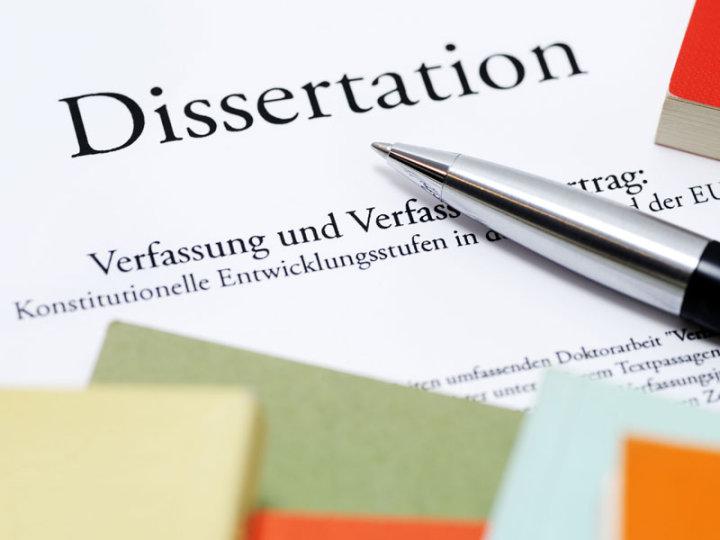 Контрольные цифры приема в аспирантуру за счет бюджетных ассигнований федерального бюджета в 2014 годуПриложение № 432 к приказу Министерства образования и науки Российской Федерации от 27 декабря № 1417
Распределение мест по специальностям (бюджет)
Распределение мест по специальностям очная форма обучения (бюджет)
Очная форма обучения (по договорам)
Распределение мест по специальностям заочная форма обучения (по договорам)
Результат вступительного экзамена по специальности
Результат вступительного экзамена по философии
Результат вступительного экзамена по иностранному языку
Преимущественные критерии отбора лиц, зачисленных в аспирантуру
Преимущества при зачислении
Итоги зачисления в аспирантуру КрасГМУ
Информация для заведующих кафедрами
1. До 30 сентября 2014 года аспирантам 2-4 годов обучения необходимо предоставить в отдел аспирантуры и докторантуры  годовой план подготовки аспиранта на 2014-2015 учебный год 


2. Аттестация очных аспирантов будет проводиться 2 раза в год (январь, май) !
Основные этапы  планирования аспиранта 1-ого года обучения
Распоряжением Губернатора Красноярского края государственные премии в области профессионального образования в 2014 году присуждены
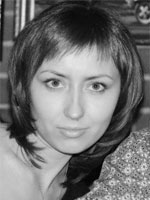 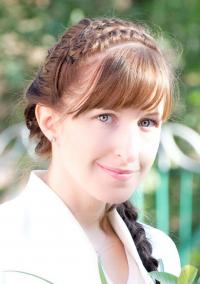 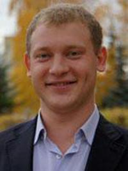 Благодарю за внимание
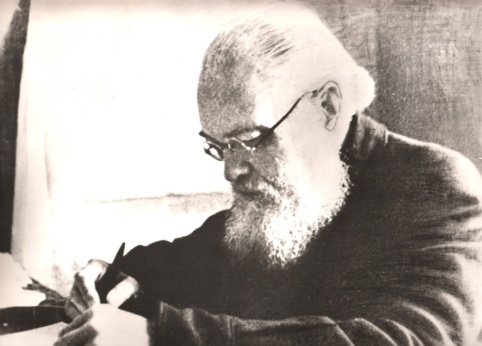 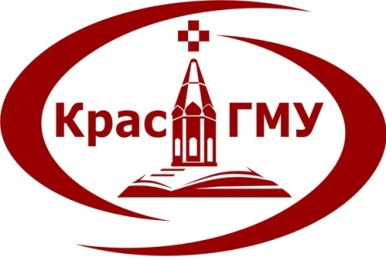 ГБОУ ВПО КрасГМУ им. проф. 
В.Ф. Войно-Ясенецкого